DUTIES OF ESTATE TRUSTEES AND LAWYERS IN ADMINISTRATION OF ESTATE: WHO DOES WHAT?
Kimberly Gale and Palak Mahajan
Gale Law Professional Corporation
July 2023
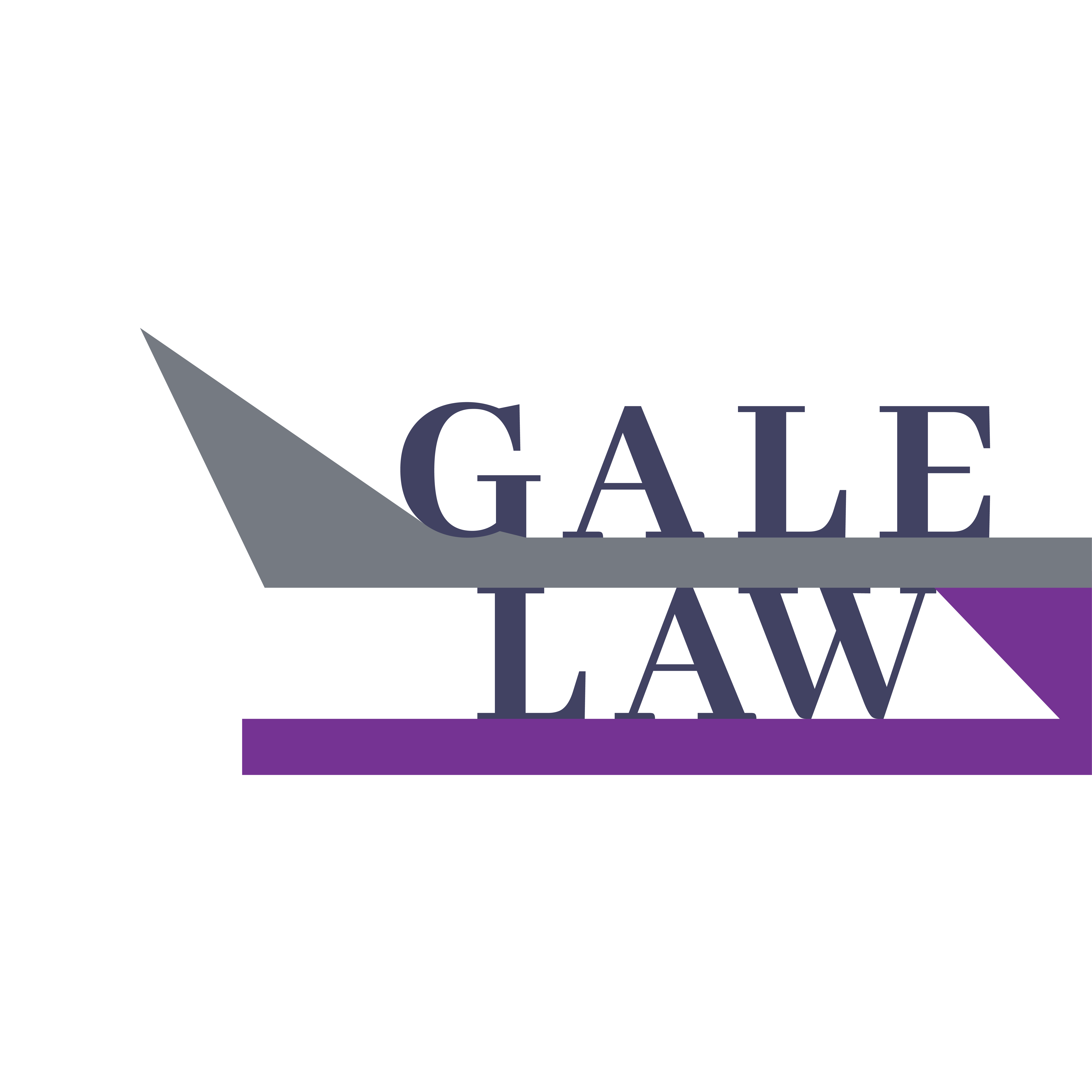 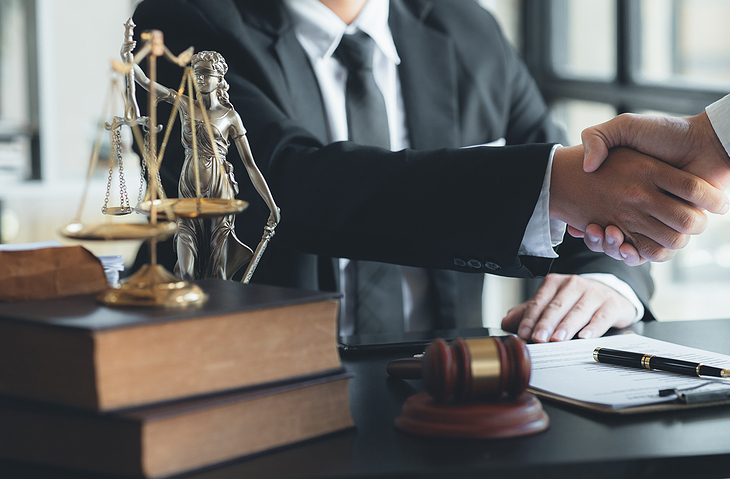 INTRODUCTION
- It is the lawyer’s function to advise the estate trustee of the estate trustee’s duties and obligations. 
- The lawyer must be familiar with the various steps required to administer the estate. 
- Most important- Lawyer should outline to the estate trustee the estate trustee’s duties, as well as the duties of the lawyer. 
- Various types of estate trustees may retain the lawyer, and therefore, the lawyer will be called upon to perform varying functions.
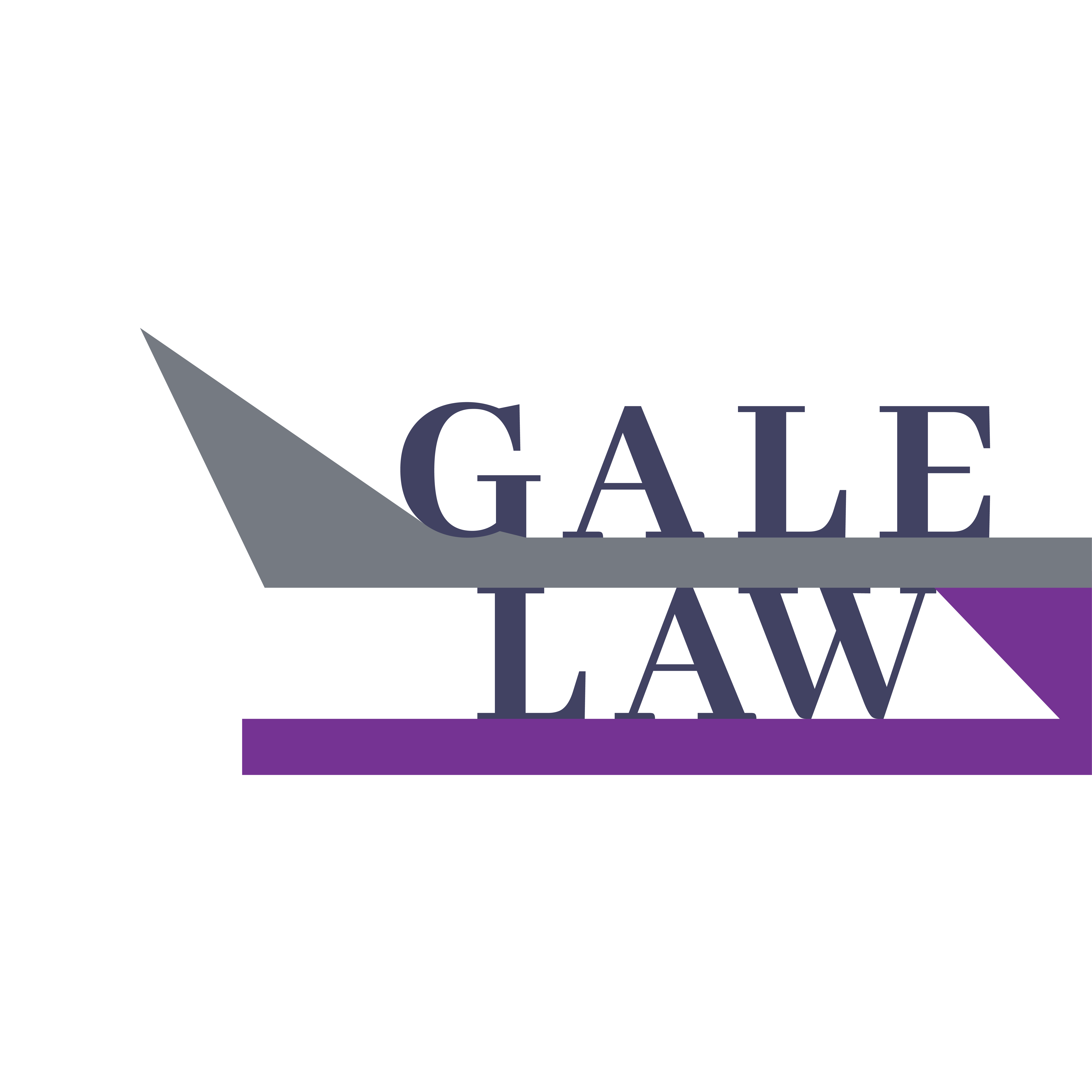 Who does what?LAWYER’S FUNCTIONS
CORPORATE ESTATE TRUSTEE VIS-À-VIS LAY ESTATE TRUSTEE

Various estate trustees may retain a lawyer, and therefore, the lawyer will be called upon to perform varying functions. 
Lawyer’s function where there is a “lay estate trustee” differs significantly from the lawyer’s functions when a “corporate estate trustee” is involved or when the “average estate trustee” is involved.  
Corporate estate trustee: Lawyer will mostly be requested to perform only the legal administration.
Lay estate trustee: May call upon the lawyer for assistance in all of the estate trustee’s functions. 
Average estate trustee: Somewhere in between corporate and lay estate trustee is the average estate trustee.
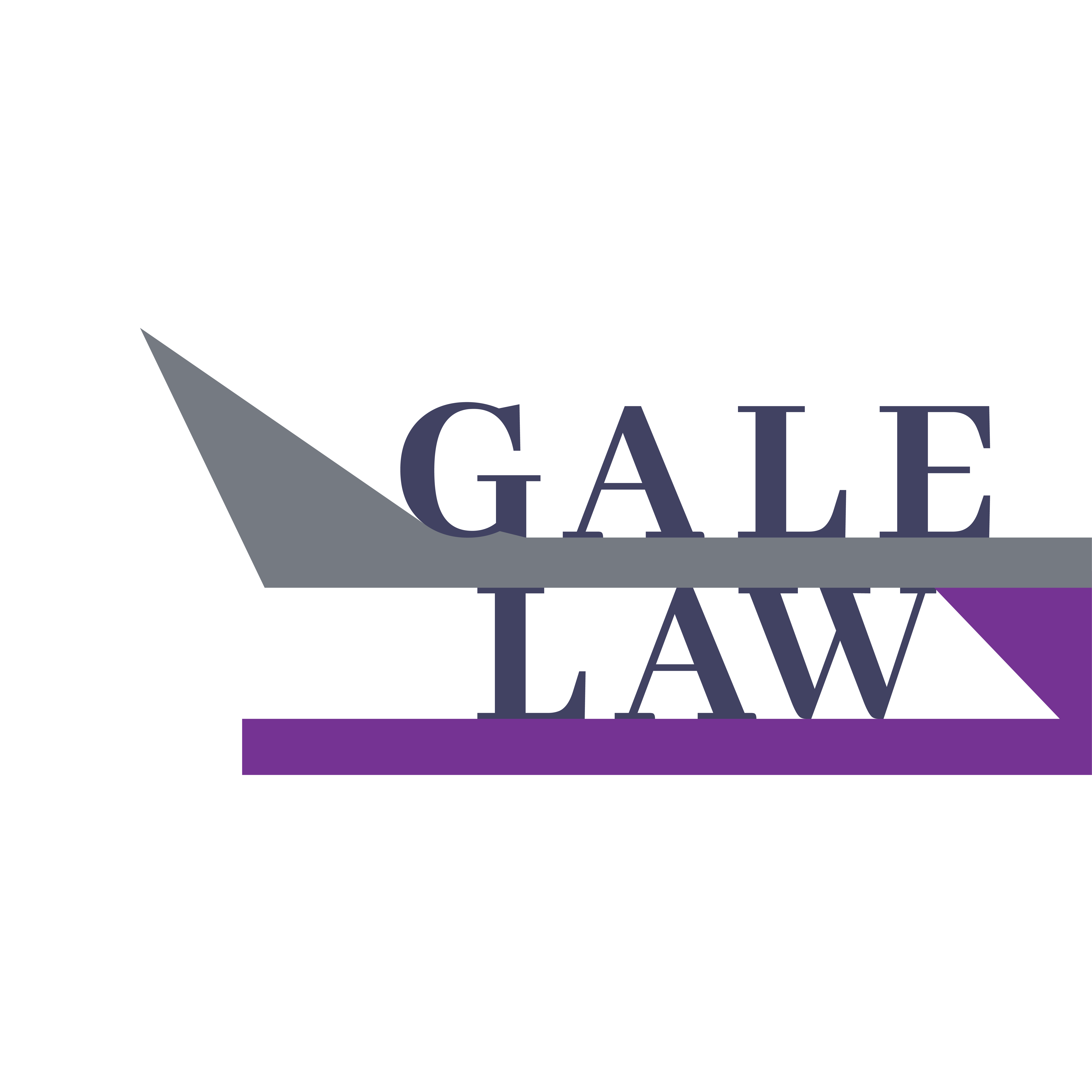 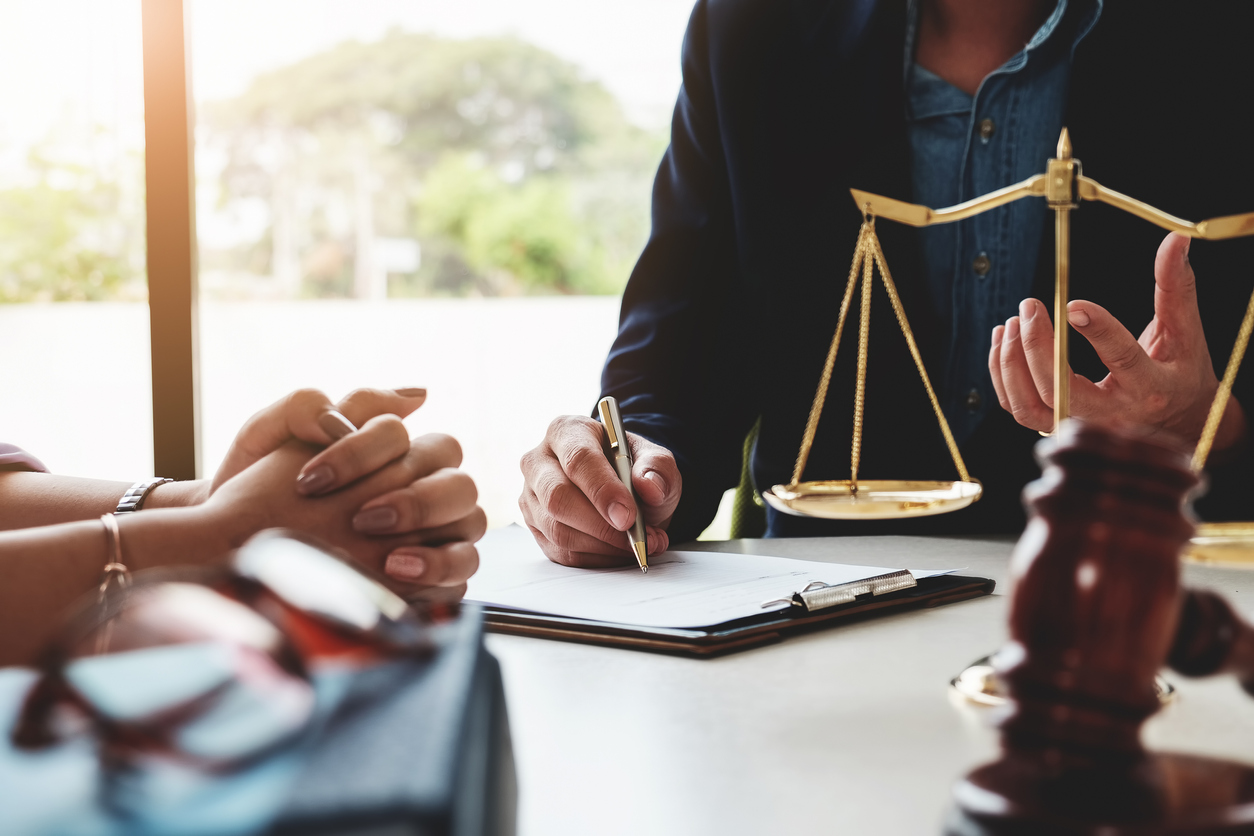 Who does what?DELEGATION BY ESTATE TRUSTEE
One of the key principles that the lawyer ought to communicate to the estate trustee is the duty to act personally and not through an agent. 
However, there is no prohibition against delegating to an agent the authority to carry out a mere administrative task. 
Matters involving the exercise of discretion - Estate trustee MUST, as a rule, act personally. 
Exception to the non-delegation principle:
Investment management of estate assets- Ontario’s Trustee Act expressly authorizes a trustee (including an estate trustee) to retain an agent as investment manager. 
Very specific rules contained in the statute that circumcise the authority to hire an agent.
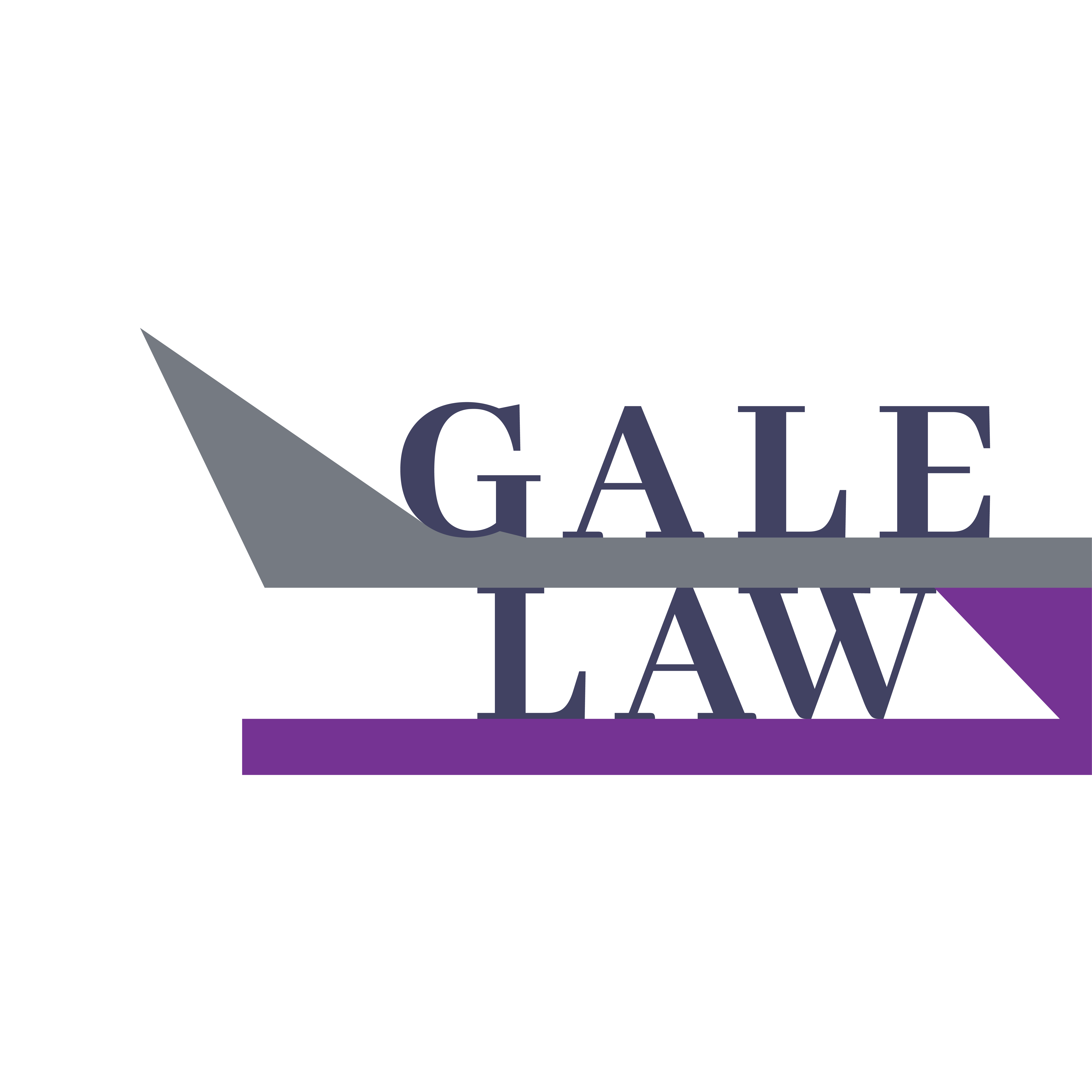 Who does what?LAWYER ALSO AN ESTATE TRUSTEE
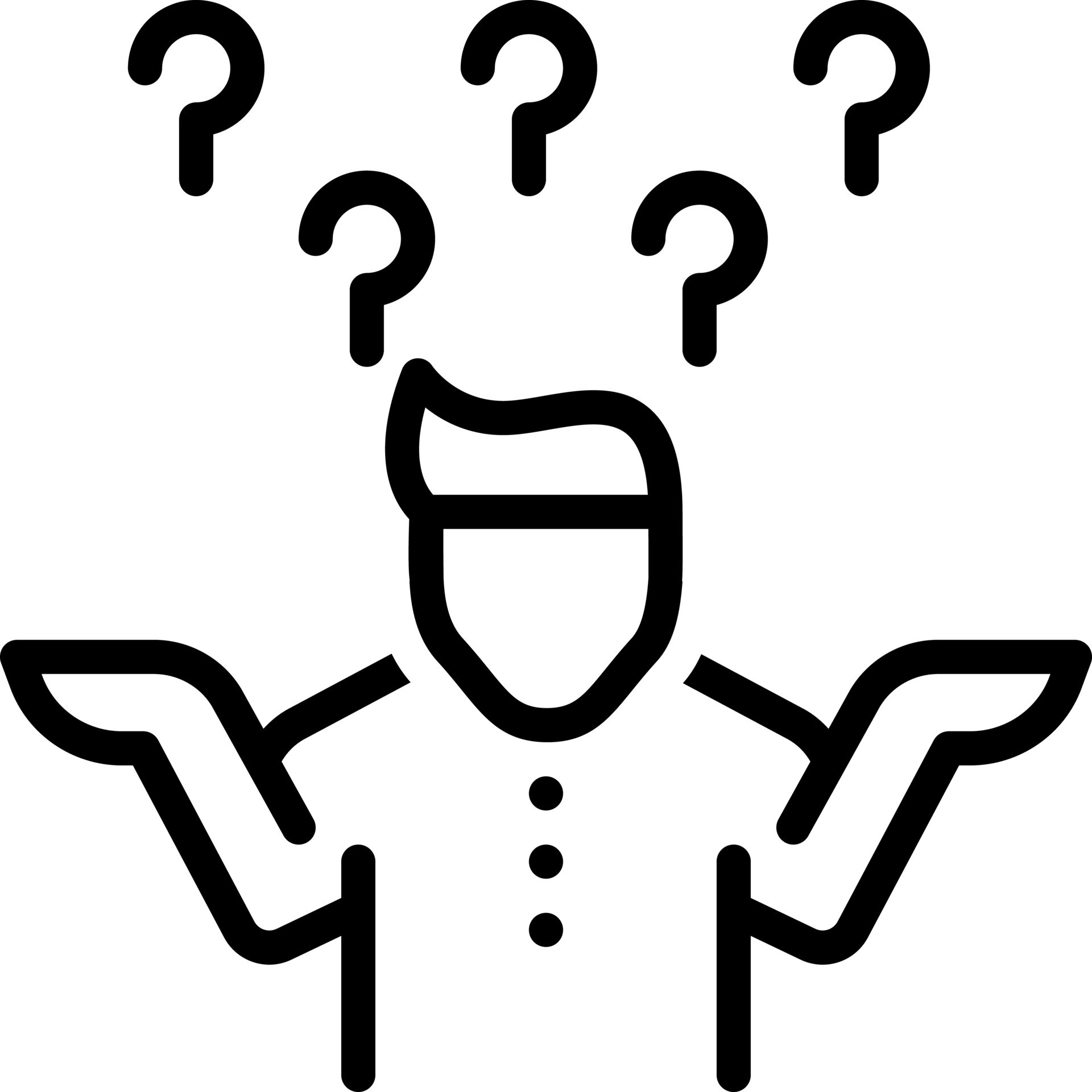 What happens when the lawyer is also an estate trustee?
Care should be taken to ensure that the other estate trustees are aware of their obligations.
Communicate in writing to the other estate trustees- Apart from the functions that constitute “solicitor’s work”, the lawyer’s authority and obligations as an estate trustee stand on the same footing as of the other estate trustees. 
Blind deference to the lawyer’s judgment would be no defence for the estate trustee(s) against a claim by a beneficiary that a particular decision was made negligently and resulted in a loss to the estate.
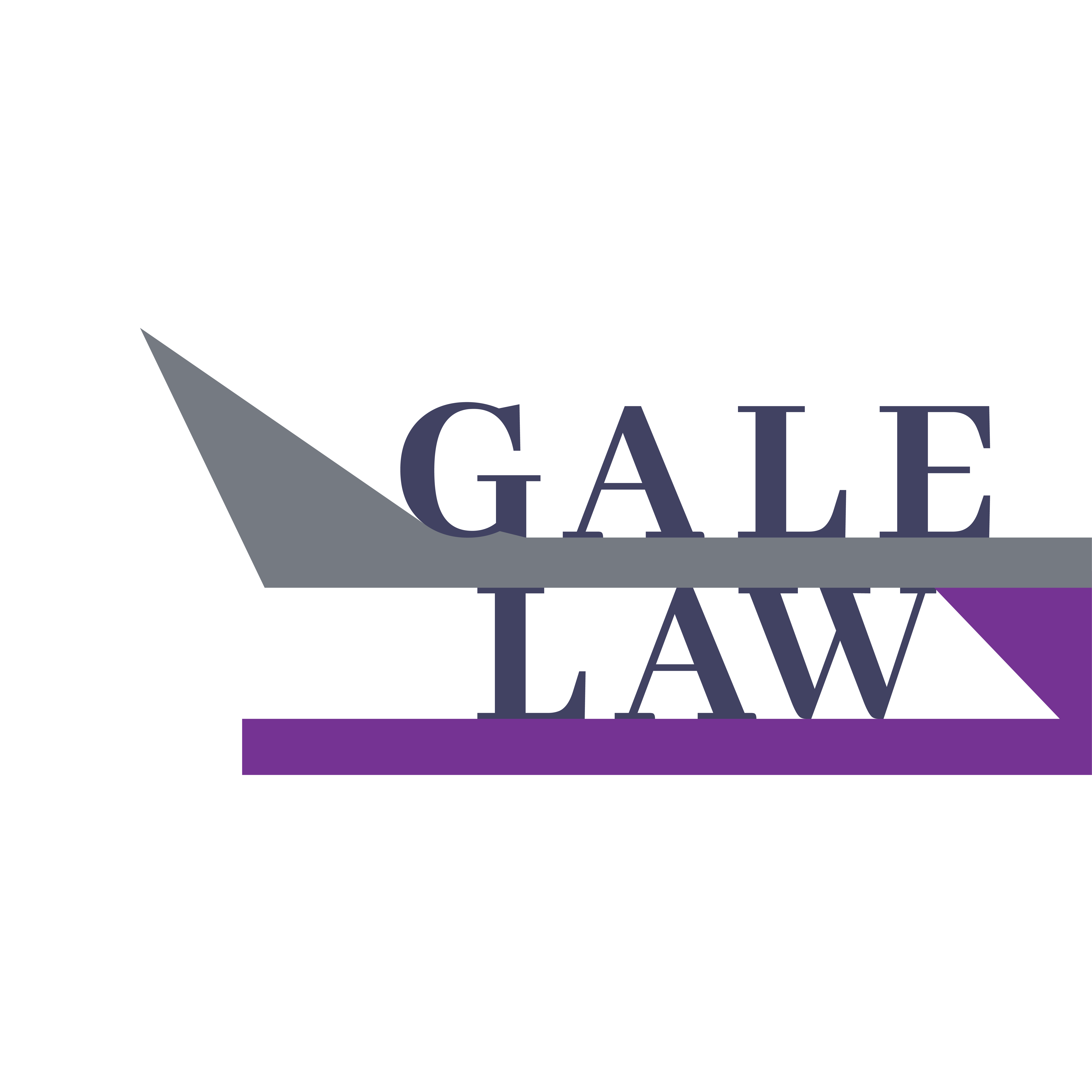 Who does what?GENERAL IMMEDIATE CONCERNS
LAWYER
Prudent for a lawyer who prepares wills to review the obituaries in the local newspapers.
If instructions specify, lawyer to contact the family regarding the will. 
Advise estate trustee of the responsibility to determine, secure and protect the estate assets.
ESTATE TRUSTEE
Locating the will;
Search should be made for the most recent will;
Search should be made among the deceased’s documents, in the deceased’s safety deposit box, with the deceased’s family members, with any lawyers who may have previously acted for the deceased or the Estates Office.
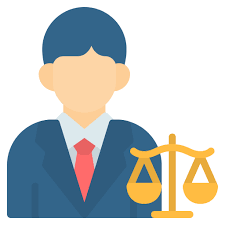 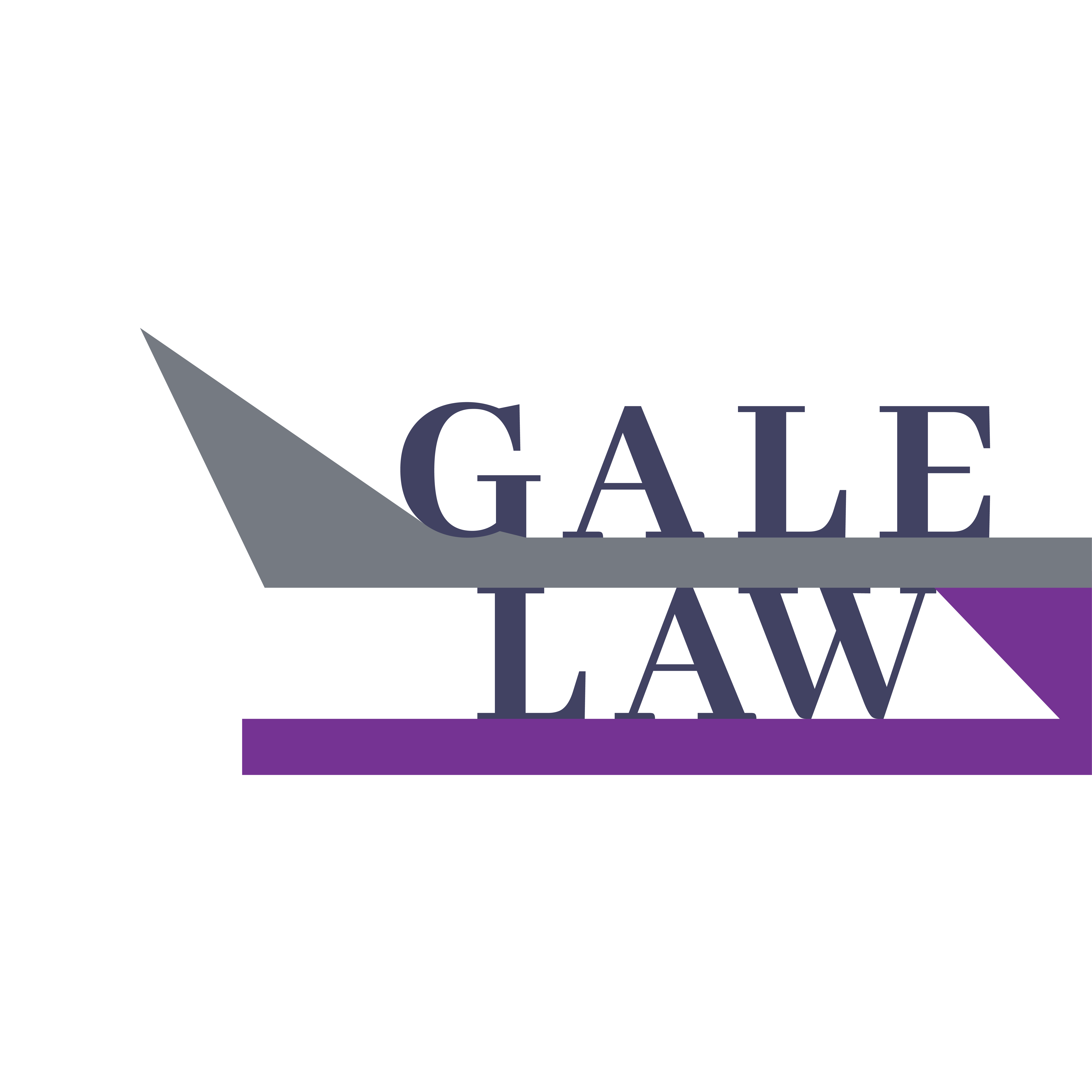 Thank you!